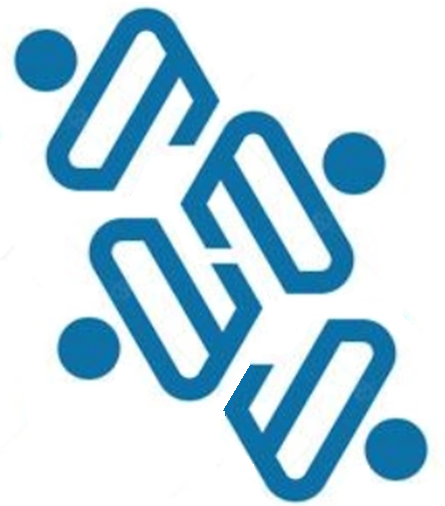 Your HR Business Partners
EUROABIA HR SOLUTIONS & CONSULTING LIMITED
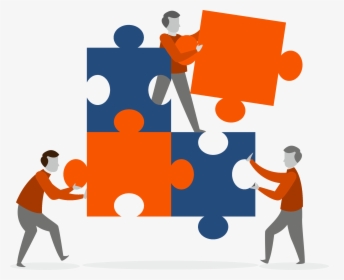 ABOUT US
We are a full service Human Resource Consulting Company, who exist to be your HR Business Partner. We listen, understand and achieve the results to help you re-envision your workplace. 

We offer a comprehensive range of integrated Executive and Professional Talent Search, Training and Development, HR Solutions, Outsourcing and Consulting Services.  

We will provide to you our full experience through group of skilled expertise you need to work with your team, to ensure that everyone in the organization thrive in making your business successful.
EUROABIA HR SOLUTIONS & CONSULTING LIMITED
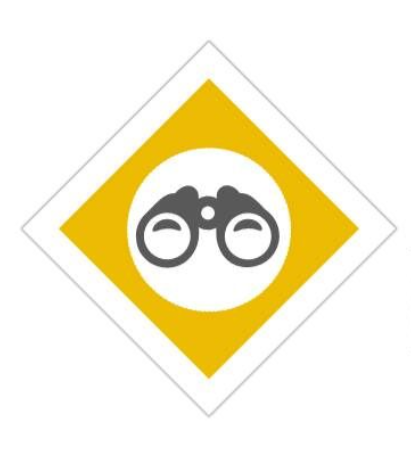 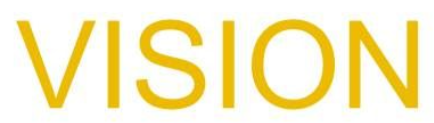 To be a partner in our clients success by providing best-in-class consulting, innovative HR solutions and services to them.
EUROABIA HR SOLUTIONS & CONSULTING LIMITED
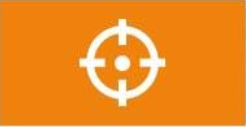 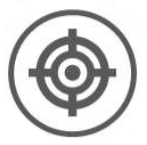 MISSION
Provide our clients the highest quality of professional HR solutions and services designed to support their business needs. We will formulate a partnership with our clients to deliver value added services that help them achieve their goals.
EUROABIA HR SOLUTIONS & CONSULTING LIMITED
Integrity
We will act with trustworthy and honorable with our clients, and practice the highest ethical standards.
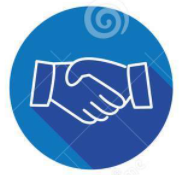 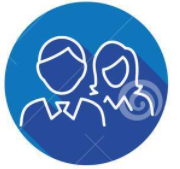 Commitment
We are fully committed to delivering superior services to maintain clients loyalty, and making a positive contribution to their organization.
Innovation
We will search and generate innovative and better solutions for our clients.
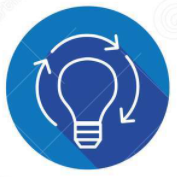 CORE 
VALUES
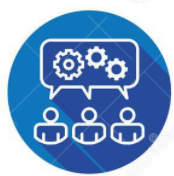 Partnership
We will create and maintain ongoing business partnership with our clients to drive their business forward.
Service Excellence
We will strive to deliver a high standard services and a great customer experience.
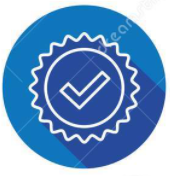 EUROABIA HR SOLUTIONS & CONSULTING LIMITED
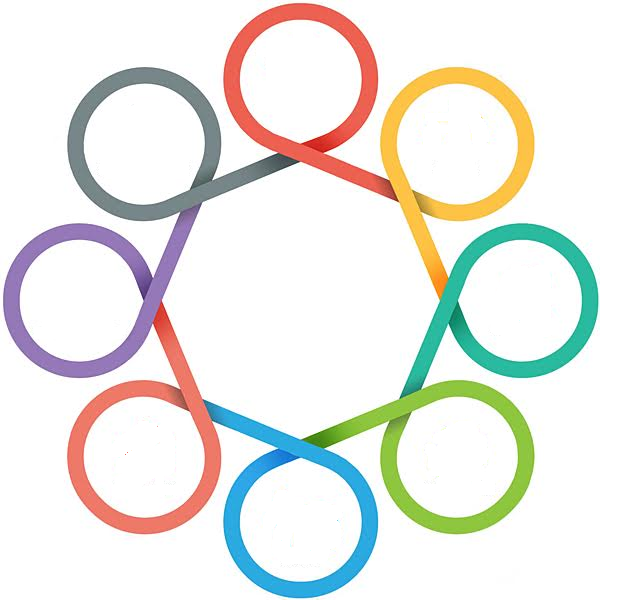 HR Strategy 
& Solutions
Training & Development
HR 
Outsourcing
SERVICES
OUR SERVICES
OUR 
SERVICES
Organization
Design &
Process
Job Analysis
&  Profiling
Policies &
Procedures
HR  
Technology
Recruitment
 & Temporary 
Staffing
EUROABIA HR SOLUTIONS & CONSULTING LIMITED